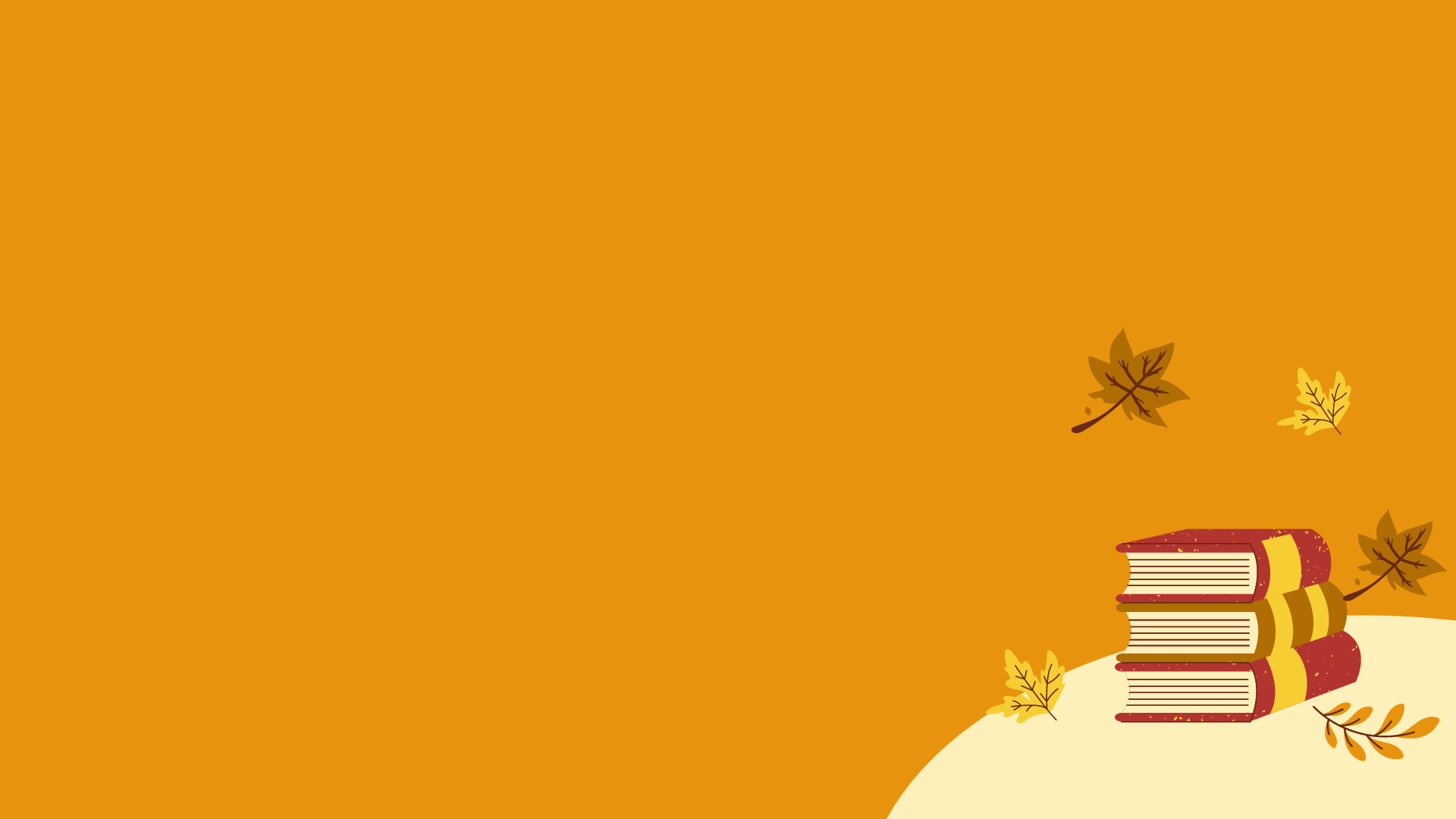 ACTS:
Learning from the Early Church
1. The Acts of the Apostles 
= 
“The Acts of King Jesus – the sequel”…
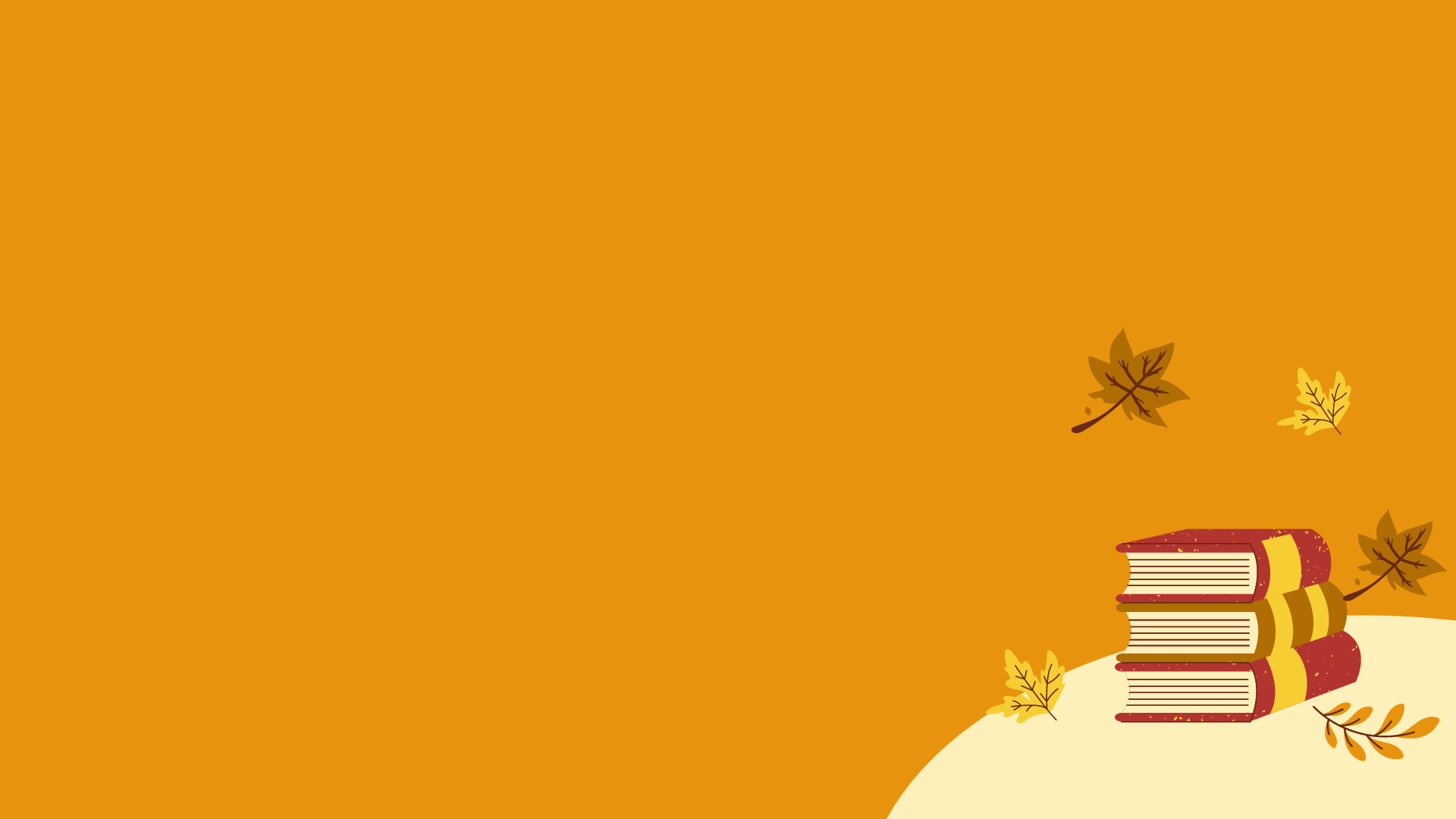 ACTS:
Learning from the Early Church
2. The Acts of the Apostles 
= 
An inspiring, yet realistic, picture of church life…
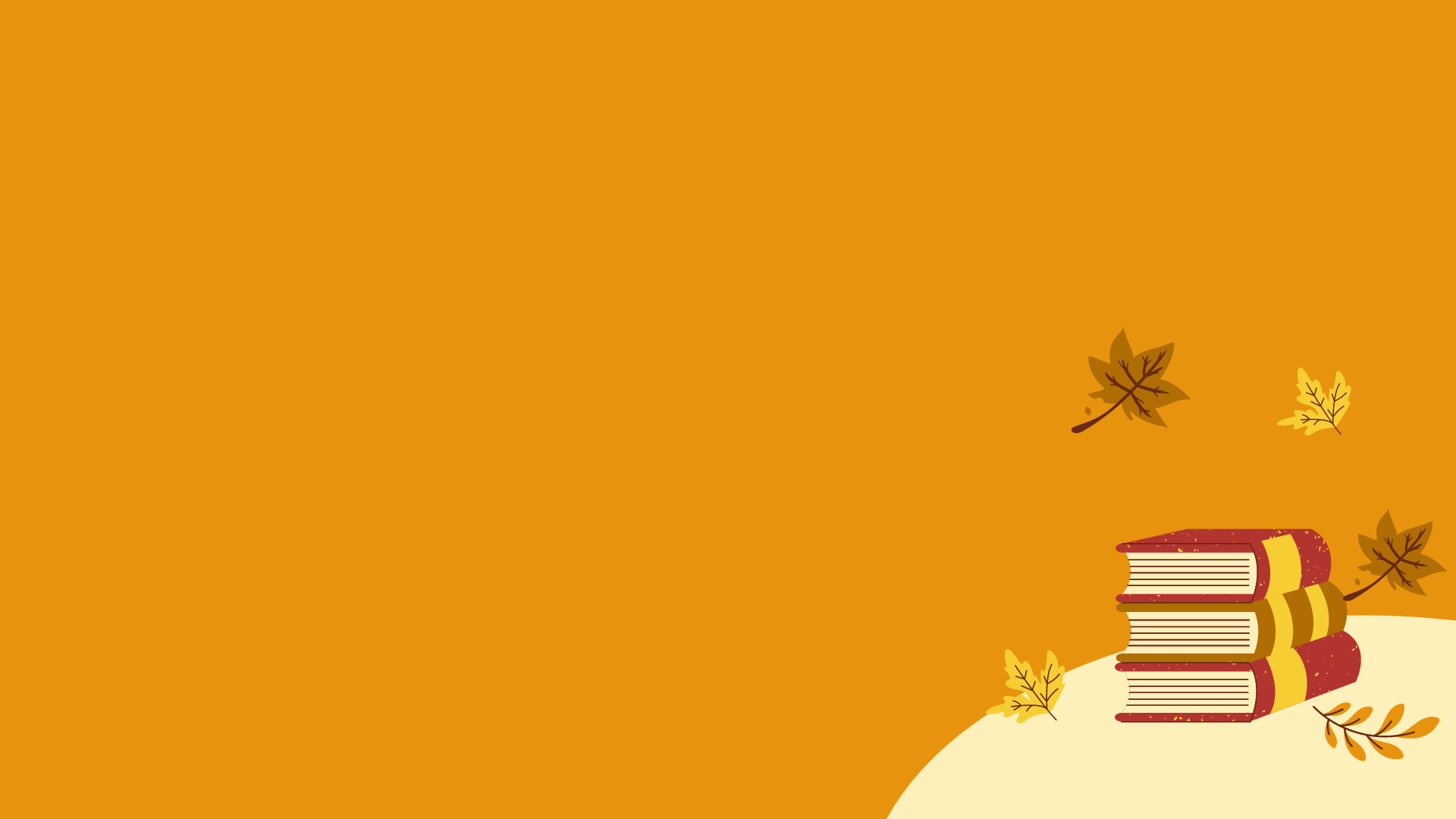 ACTS:
Learning from the Early Church
3. The Acts of the Apostles… 
…reveals the potential of the church when it is guided and powered by the Holy Spirit…
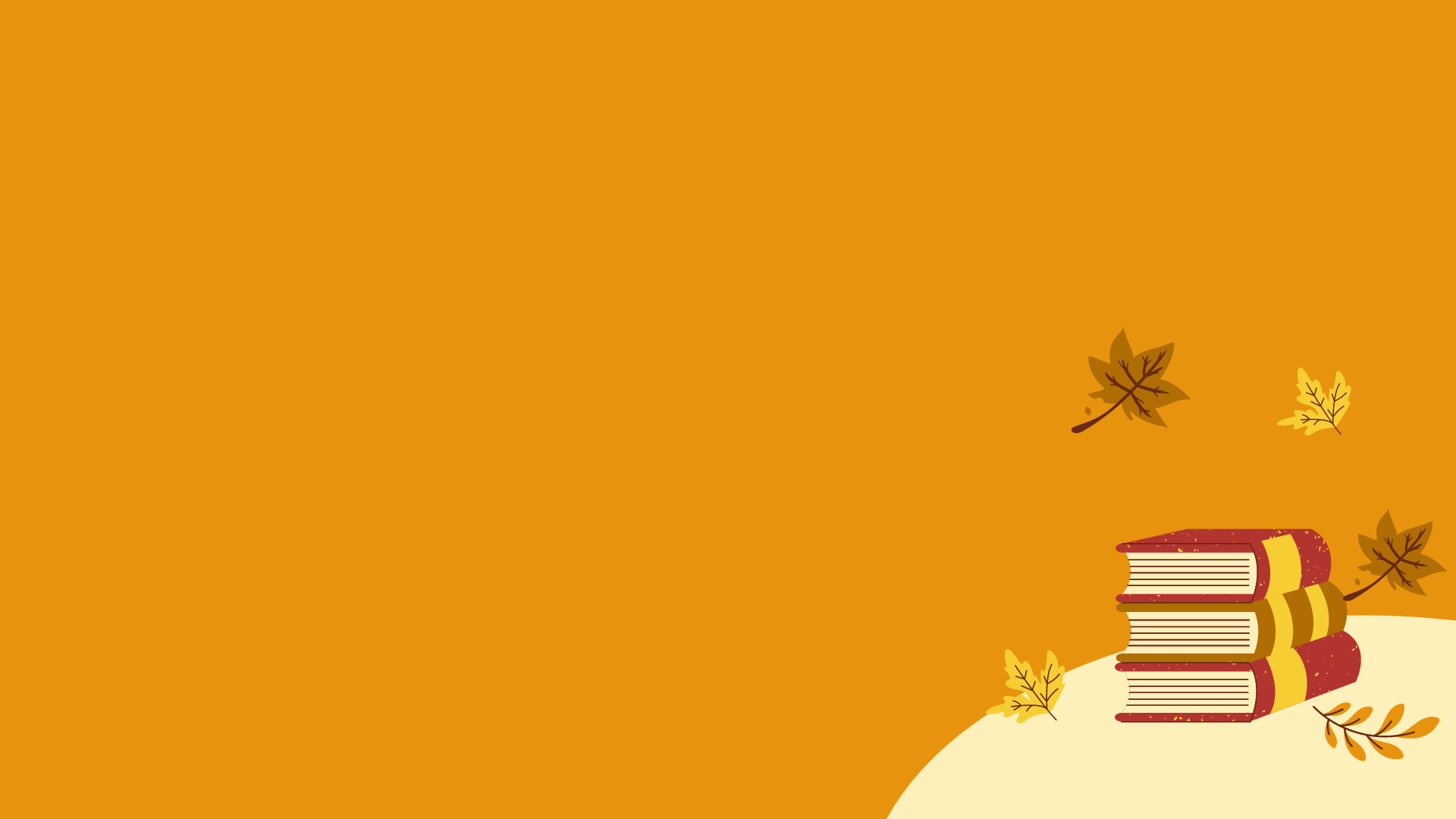 ACTS 1:1-5
In my former book, Theophilus, I wrote about all that Jesus began to do and to teach 2 until the day he was taken up to heaven, after giving instructions through the Holy Spirit to the apostles he had chosen. 3 After his suffering, he presented himself to them and gave many convincing proofs that he was alive. He appeared to them over a period of forty days and spoke about the kingdom of God. 4 On one occasion, while he was eating with them, he gave them this command: “Do not leave Jerusalem, but wait for the gift my Father promised, which you have heard me speak about. 5 For John baptized with water, but in a few days you will be baptized with the Holy Spirit.”
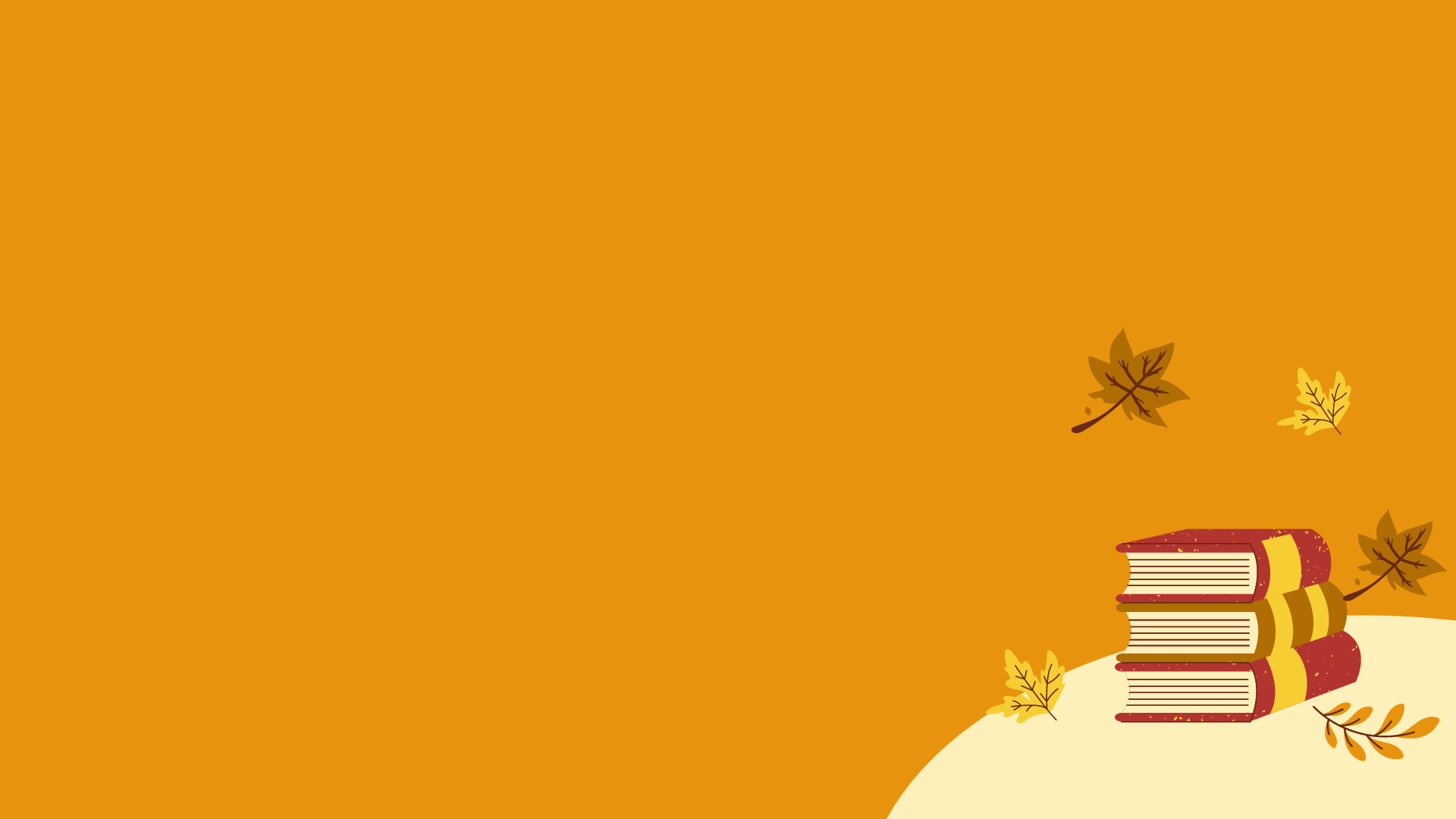 ACTS 1:1-5
In my former book, Theophilus, I wrote about all that Jesus began to do and to teach 2 until the day he was taken up to heaven, after giving instructions through the Holy Spirit to the apostles he had chosen. 3 After his suffering, he presented himself to them and gave many convincing proofs that he was alive. He appeared to them over a period of forty days and spoke about the kingdom of God. 4 On one occasion, while he was eating with them, he gave them this command: “Do not leave Jerusalem, but wait for the gift my Father promised, which you have heard me speak about. 5 For John baptized with water, but in a few days you will be baptized with the Holy Spirit.”
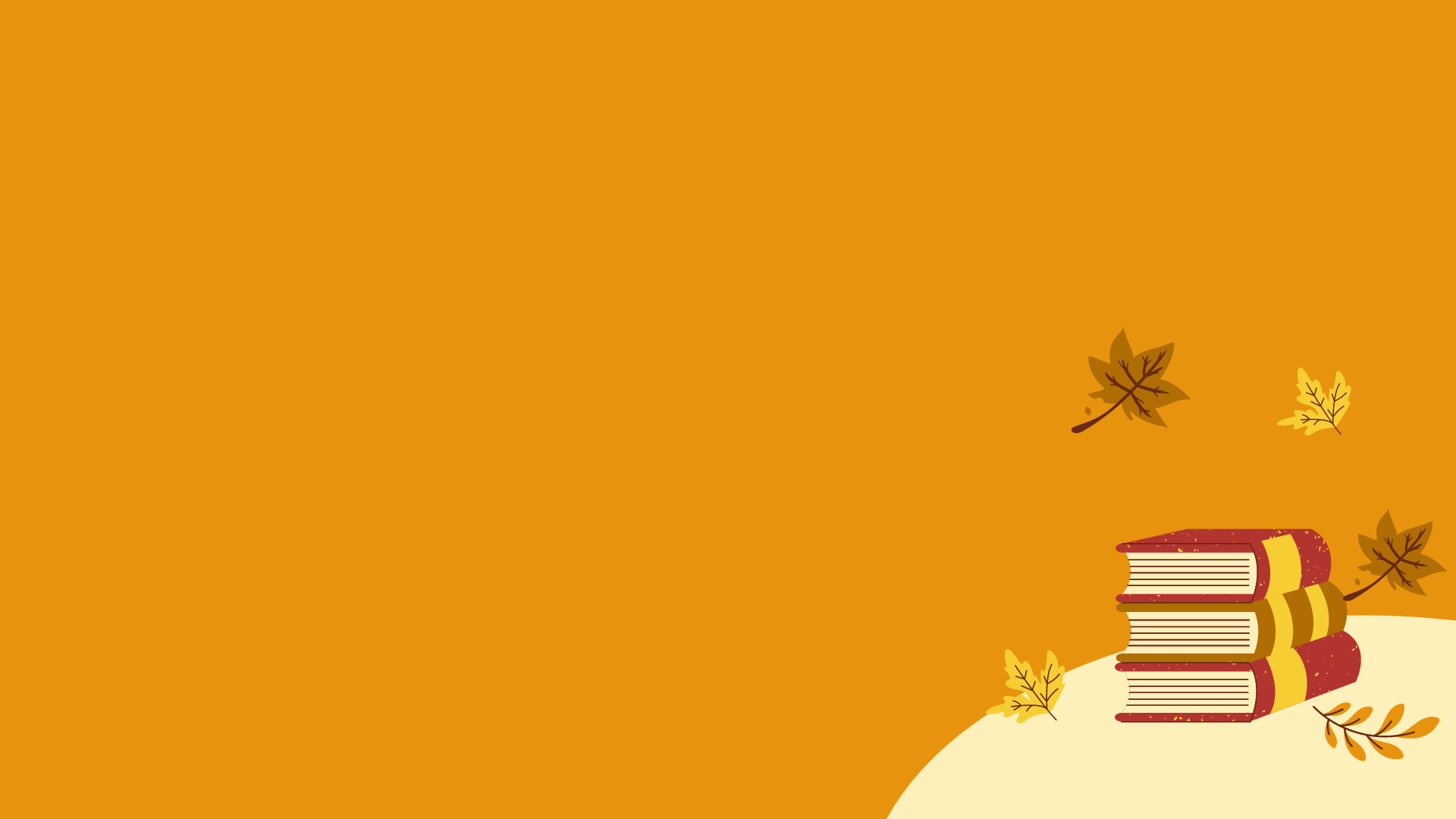 ACTS 1:1-5
Learning from the Early Church
1. Jesus Christ (life, death and resurrection) is the foundation of the church
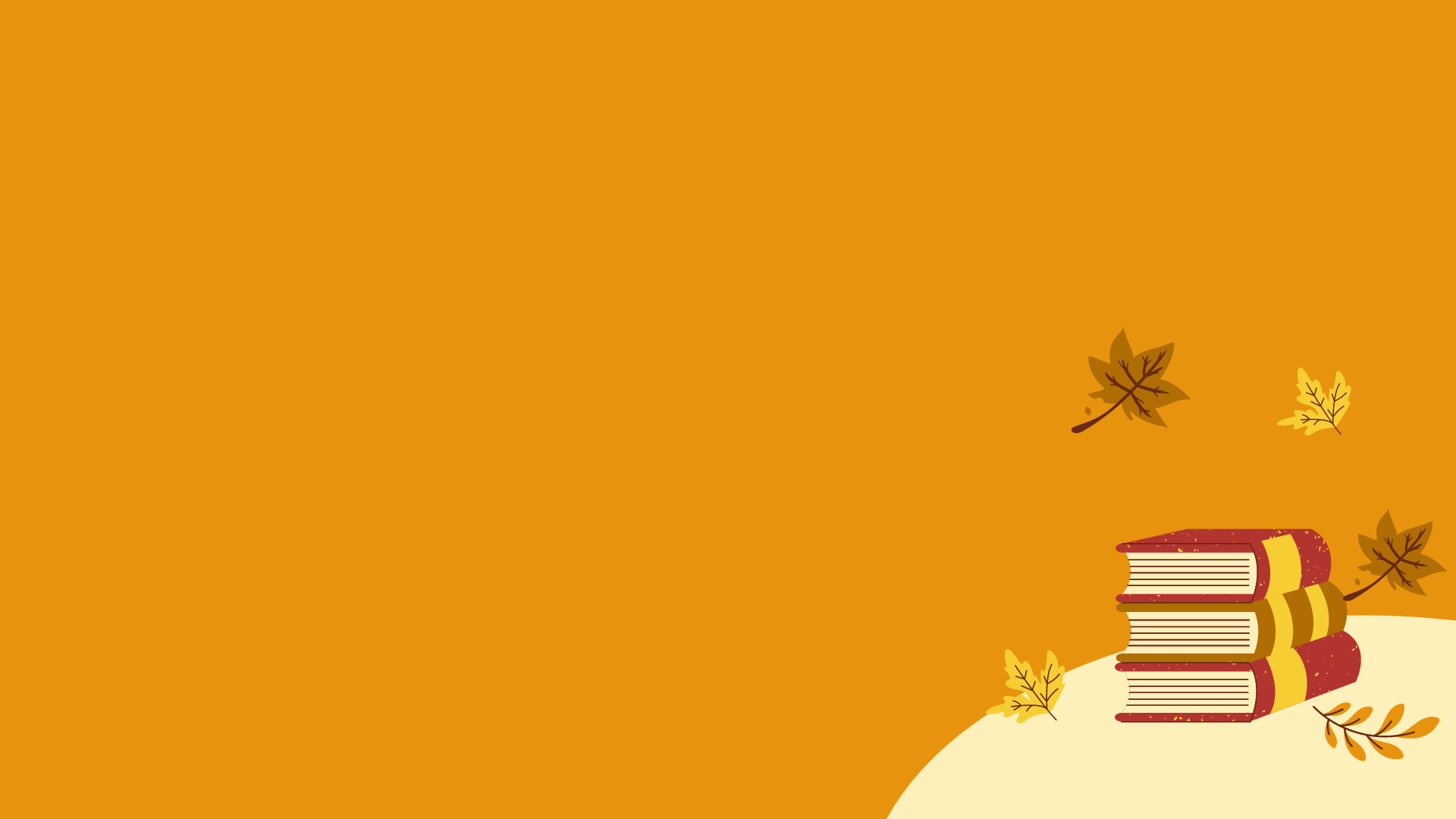 ACTS 1:1-5
In my former book, Theophilus, I wrote about all that Jesus began to do and to teach 2 until the day he was taken up to heaven, after giving instructions through the Holy Spirit to the apostles he had chosen. 3 After his suffering, he presented himself to them and gave many convincing proofs that he was alive. He appeared to them over a period of forty days and spoke about the kingdom of God. 4 On one occasion, while he was eating with them, he gave them this command: “Do not leave Jerusalem, but wait for the gift my Father promised, which you have heard me speak about. 5 For John baptized with water, but in a few days you will be baptized with the Holy Spirit.”
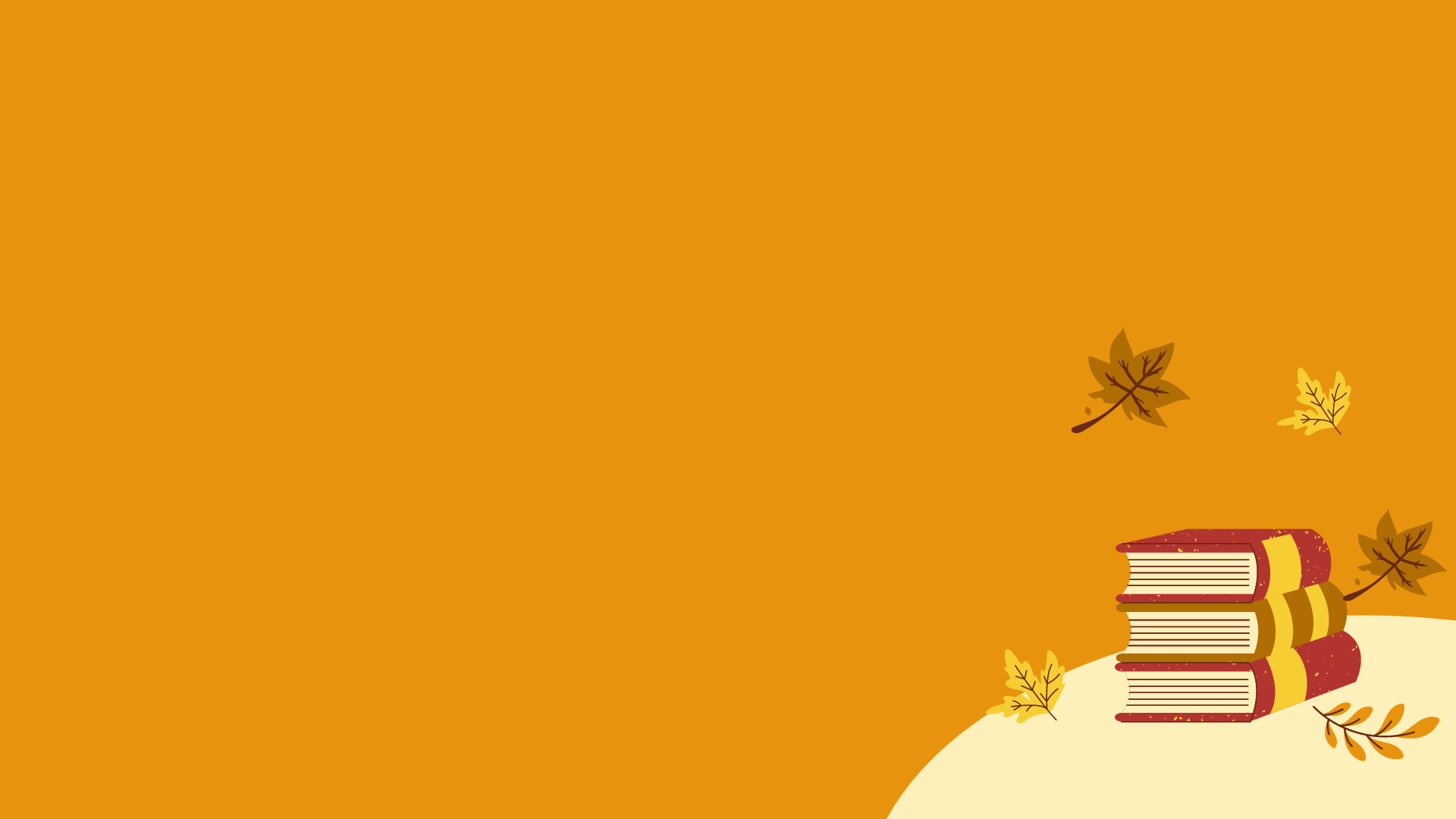 ACTS 1:1-5
In my former book, Theophilus, I wrote about all that Jesus began to do and to teach 2 until the day he was taken up to heaven, after giving instructions through the Holy Spirit to the apostles he had chosen. 3 After his suffering, he presented himself to them and gave many convincing proofs that he was alive. He appeared to them over a period of forty days and spoke about the kingdom of God. 4 On one occasion, while he was eating with them, he gave them this command: “Do not leave Jerusalem, but wait for the gift my Father promised, which you have heard me speak about. 5 For John baptized with water, but in a few days you will be baptized with the Holy Spirit.”
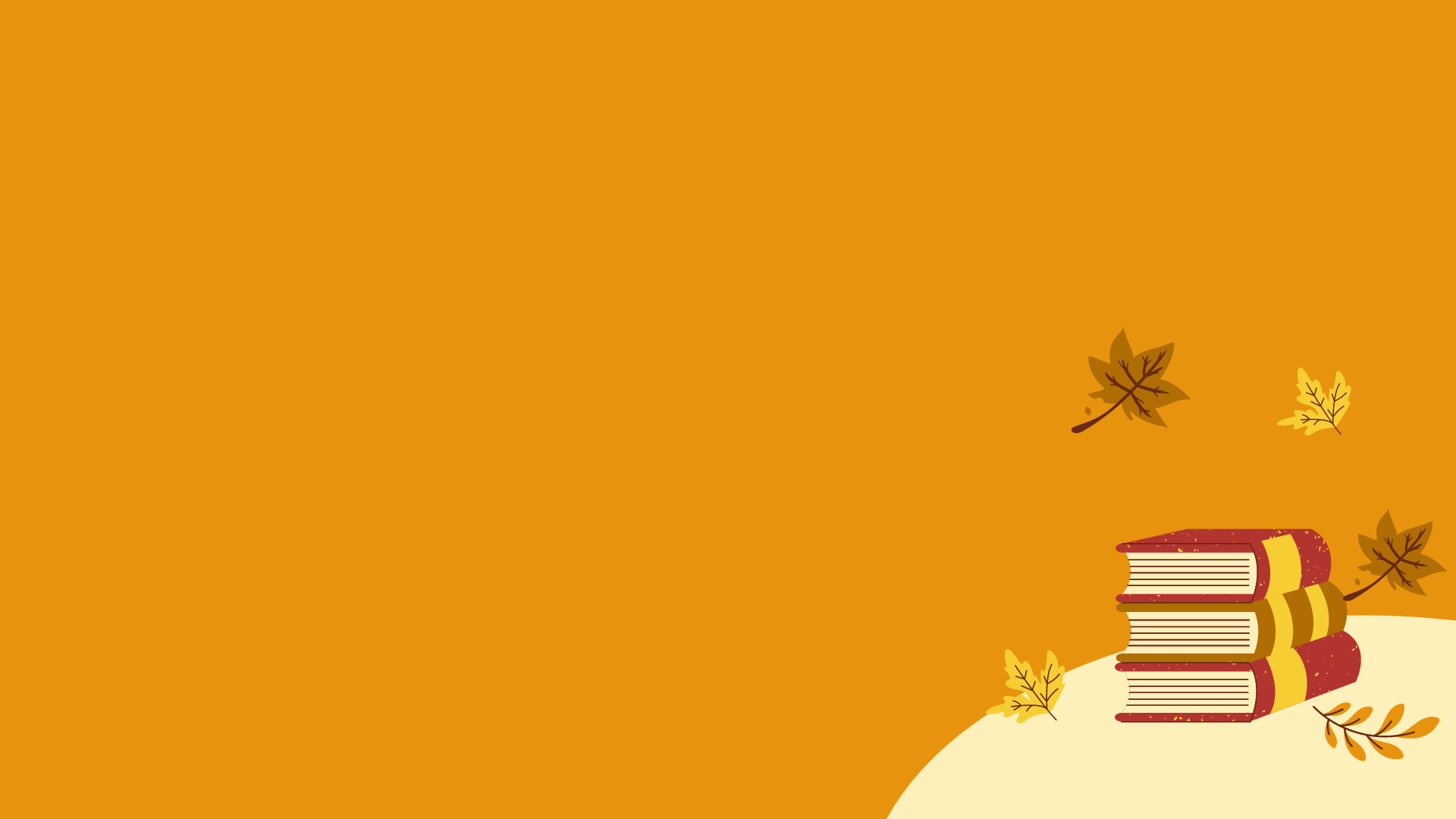 ACTS 1:1-5
Learning from the Early Church
2. The Holy Spirit is promised, present and powerfully at work in the church
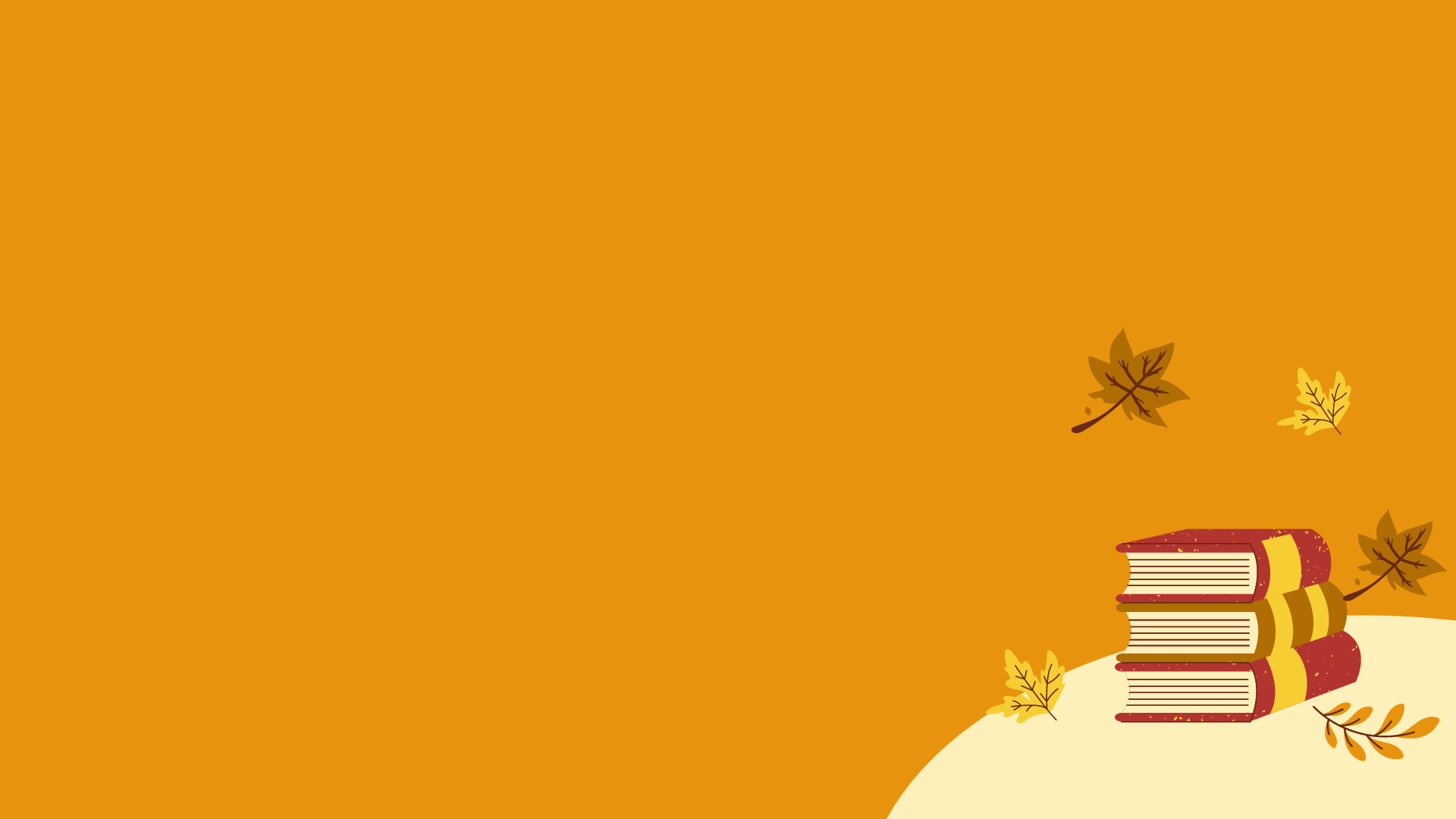 ACTS 1:1-5
In my former book, Theophilus, I wrote about all that Jesus began to do and to teach 2 until the day he was taken up to heaven, after giving instructions through the Holy Spirit to the apostles he had chosen. 3 After his suffering, he presented himself to them and gave many convincing proofs that he was alive. He appeared to them over a period of forty days and spoke about the kingdom of God. 4 On one occasion, while he was eating with them, he gave them this command: “Do not leave Jerusalem, but wait for the gift my Father promised, which you have heard me speak about. 5 For John baptized with water, but in a few days you will be baptized with the Holy Spirit.”
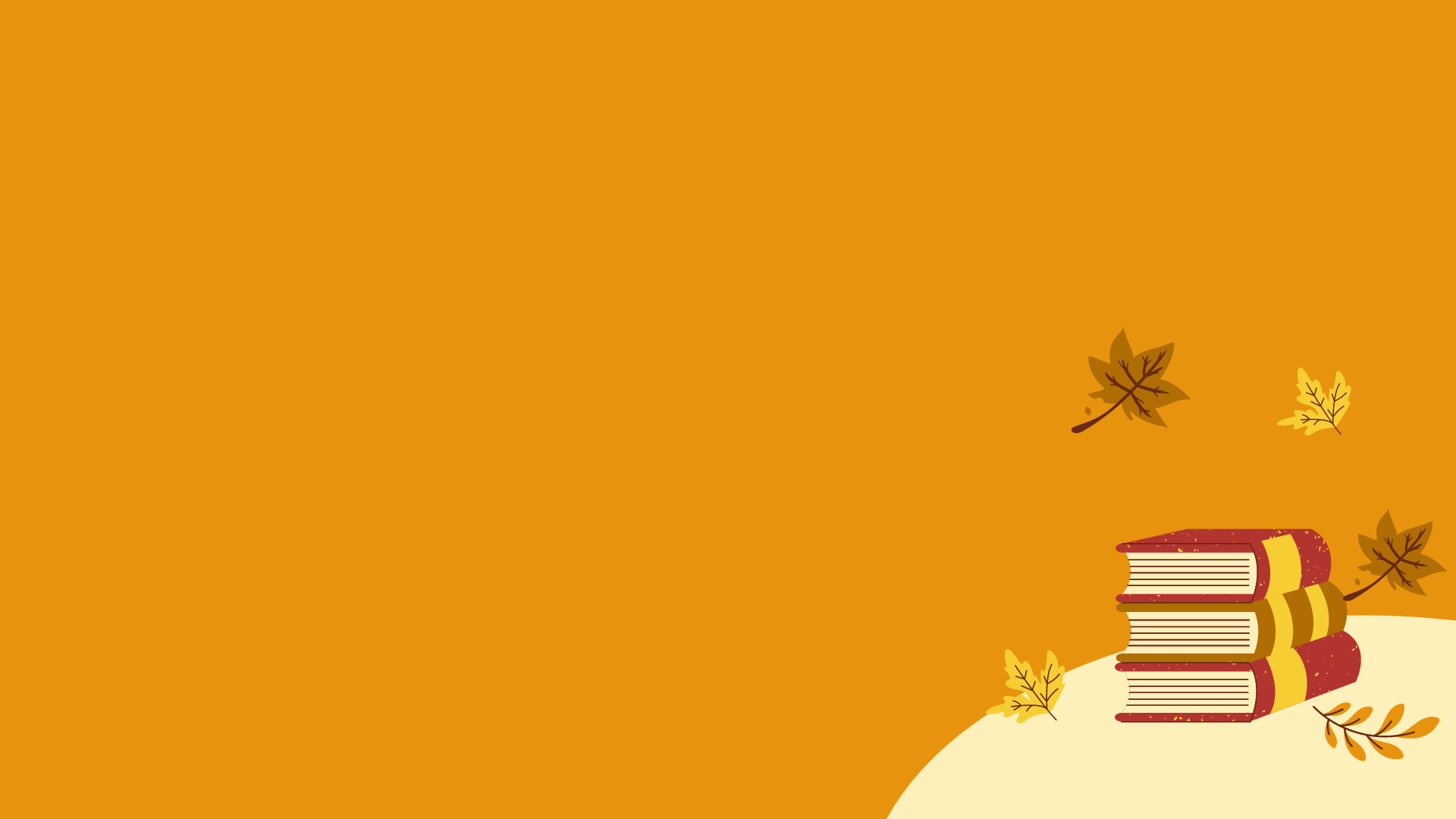 ACTS 1:1-5
In my former book, Theophilus, I wrote about all that Jesus began to do and to teach 2 until the day he was taken up to heaven, after giving instructions through the Holy Spirit to the apostles he had chosen. 3 After his suffering, he presented himself to them and gave many convincing proofs that he was alive. He appeared to them over a period of forty days and spoke about the kingdom of God. 4 On one occasion, while he was eating with them, he gave them this command: “Do not leave Jerusalem, but wait for the gift my Father promised, which you have heard me speak about. 5 For John baptized with water, but in a few days you will be baptized with the Holy Spirit.”
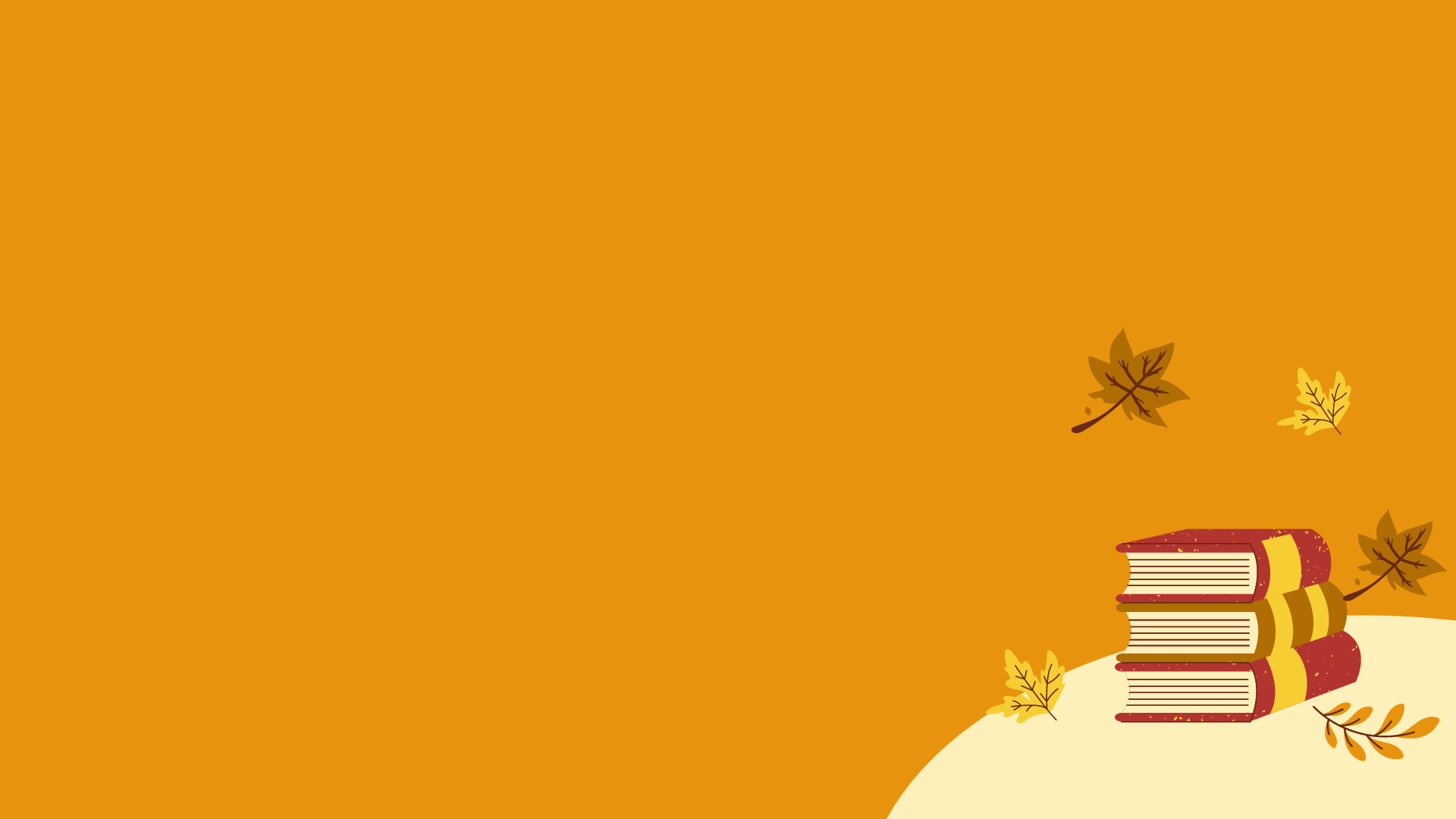 ACTS 1:1-5
In my former book, Theophilus, I wrote about all that Jesus began to do and to teach 2 until the day he was taken up to heaven, after giving instructions through the Holy Spirit to the apostles he had chosen. 3 After his suffering, he presented himself to them and gave many convincing proofs that he was alive. He appeared to them over a period of forty days and spoke about the kingdom of God. 4 On one occasion, while he was eating with them, he gave them this command: “Do not leave Jerusalem, but wait for the gift my Father promised, which you have heard me speak about. 5 For John baptized with water, but in a few days you will be baptized with the Holy Spirit.”
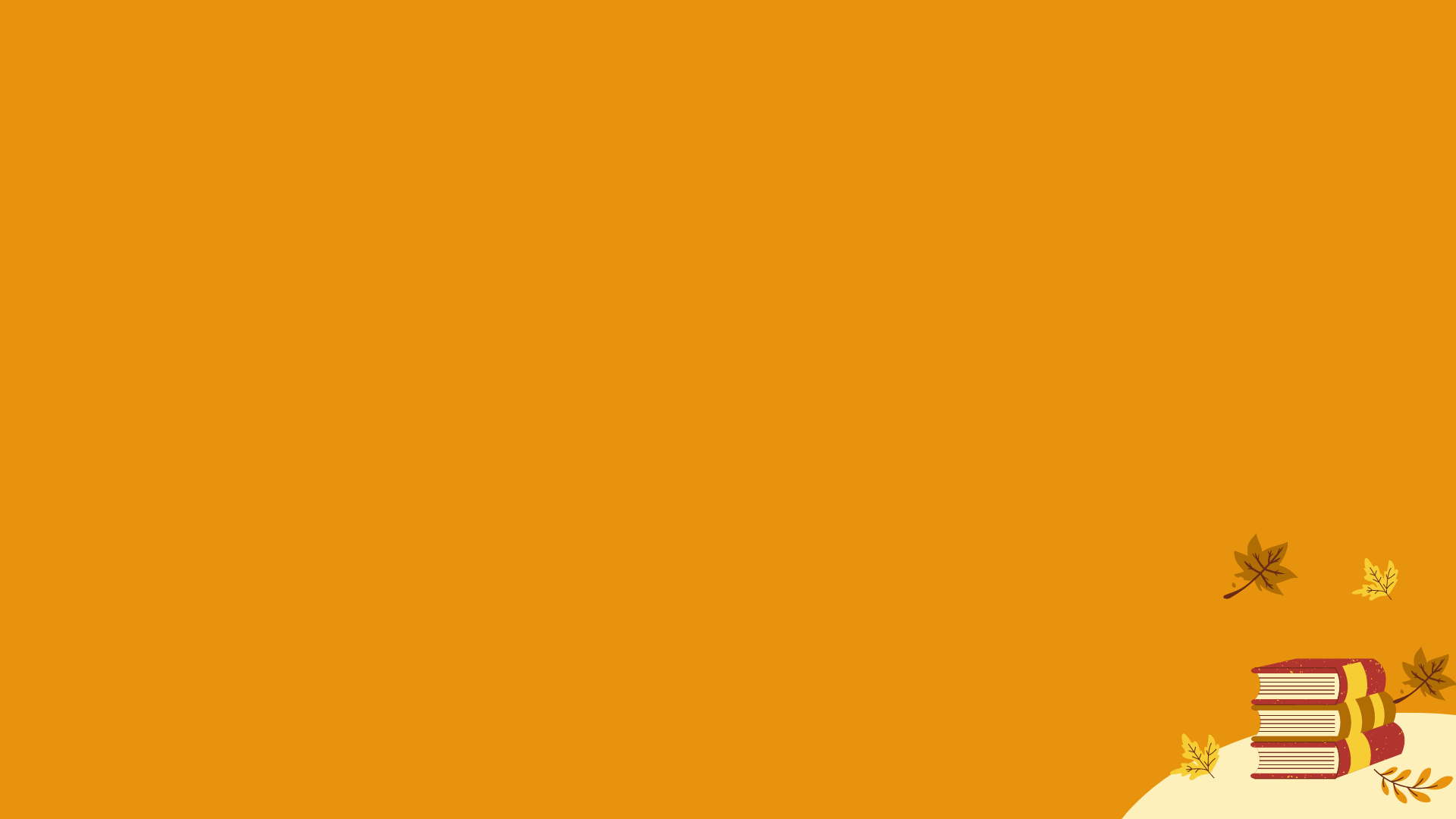 Jesus told his followers to wait for the coming of the Holy Spirit “before they tried to do anything too much. That is important advice. Far too often, to this day, people blunder ahead, assuming that if they know a little about Jesus, and about God’s kingdom, they can just go off and put things into action in whatever way occurs to them. Luke would tell us to wait: to pray for the presence and power of the holy spirit, and to find our calling and our energy from that source.”
Tom Wright
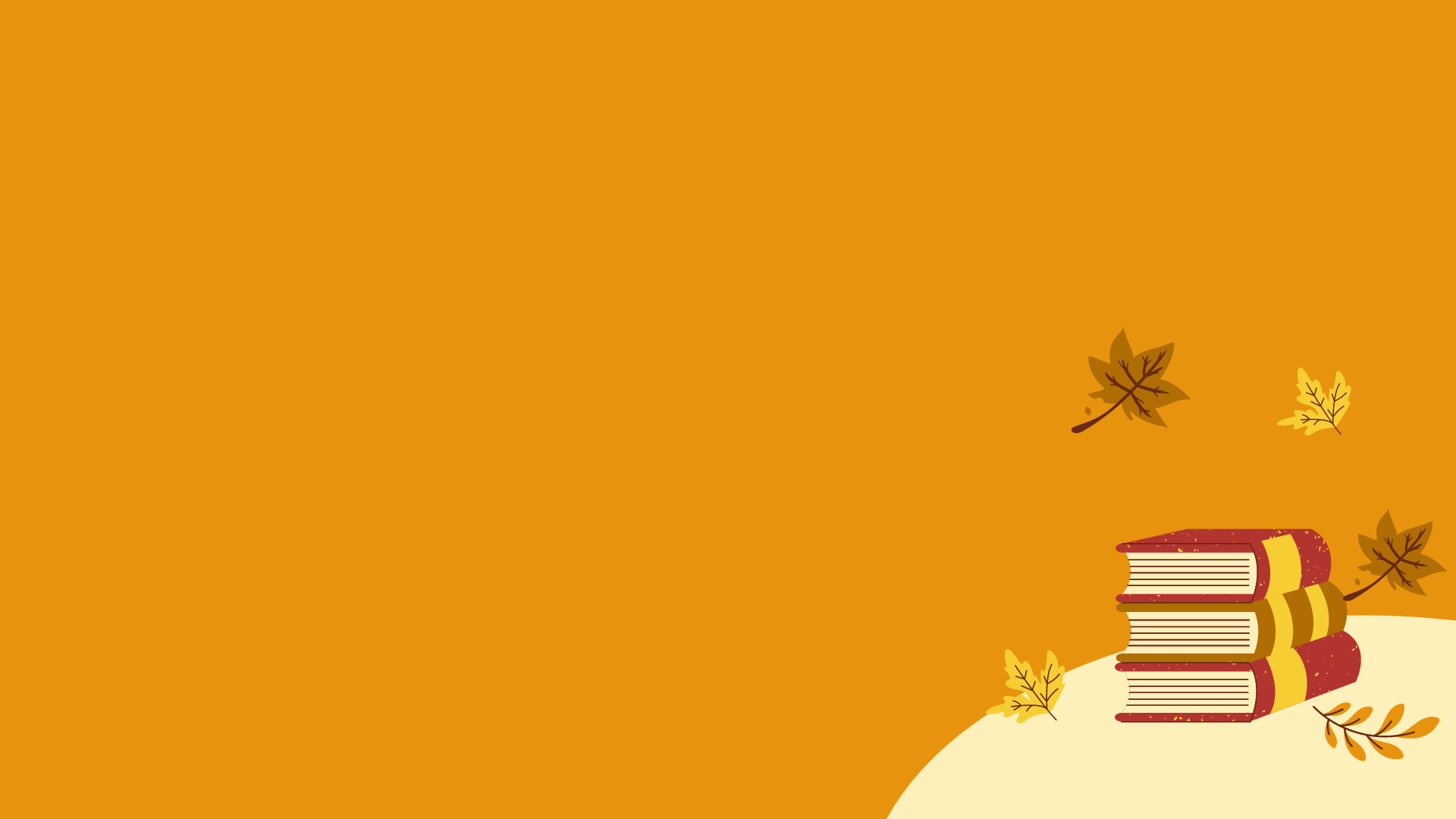 ACTS 1:1-5
Learning from the Early Church
The Holy Spirit is promised, present and powerfully at work in NMBC…
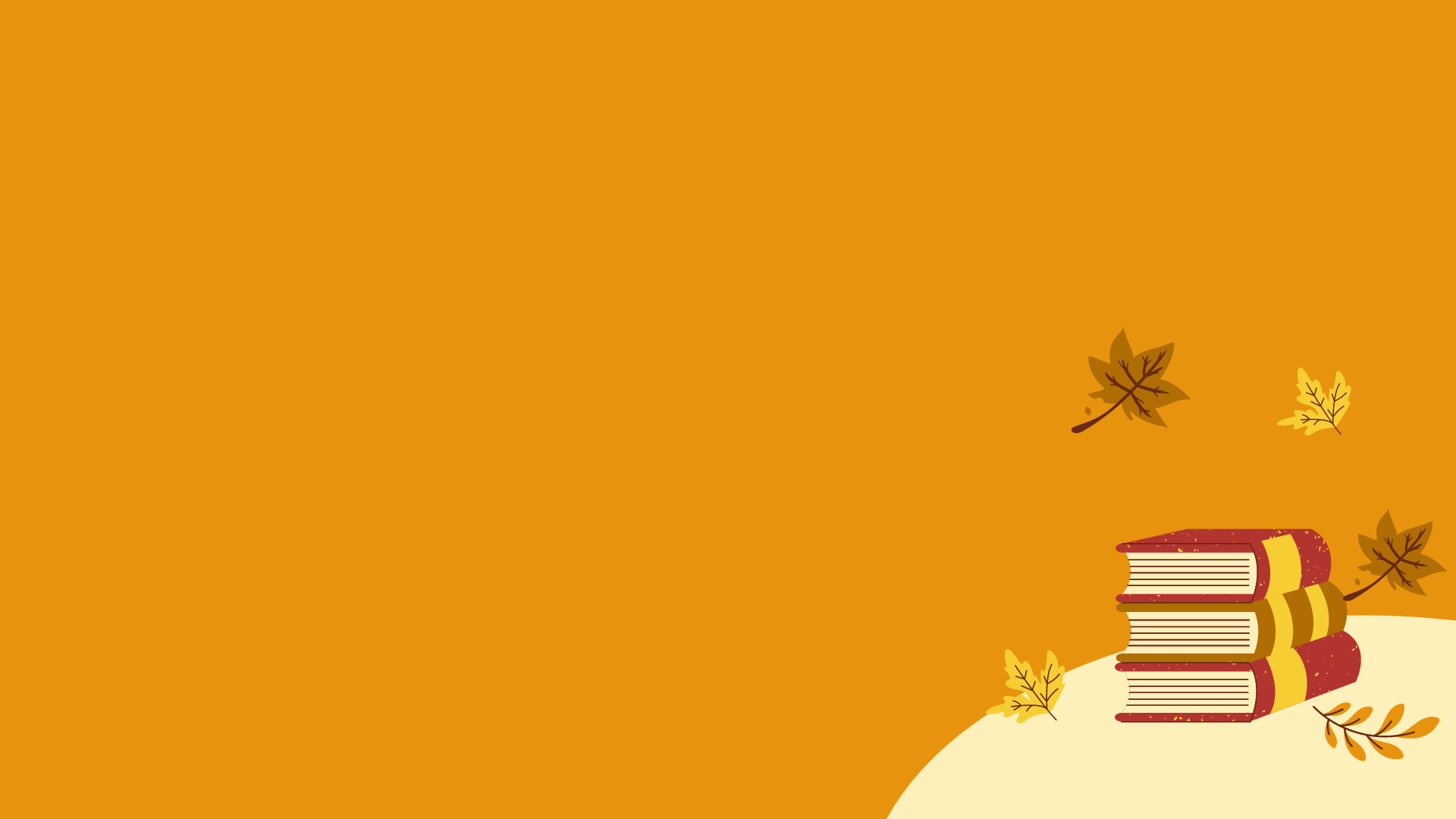 ACTS 1:1-5
Learning from the Early Church
Jesus Christ (life, death and resurrection) is the foundation of the church
The Holy Spirit is promised, present and powerfully at work in the church
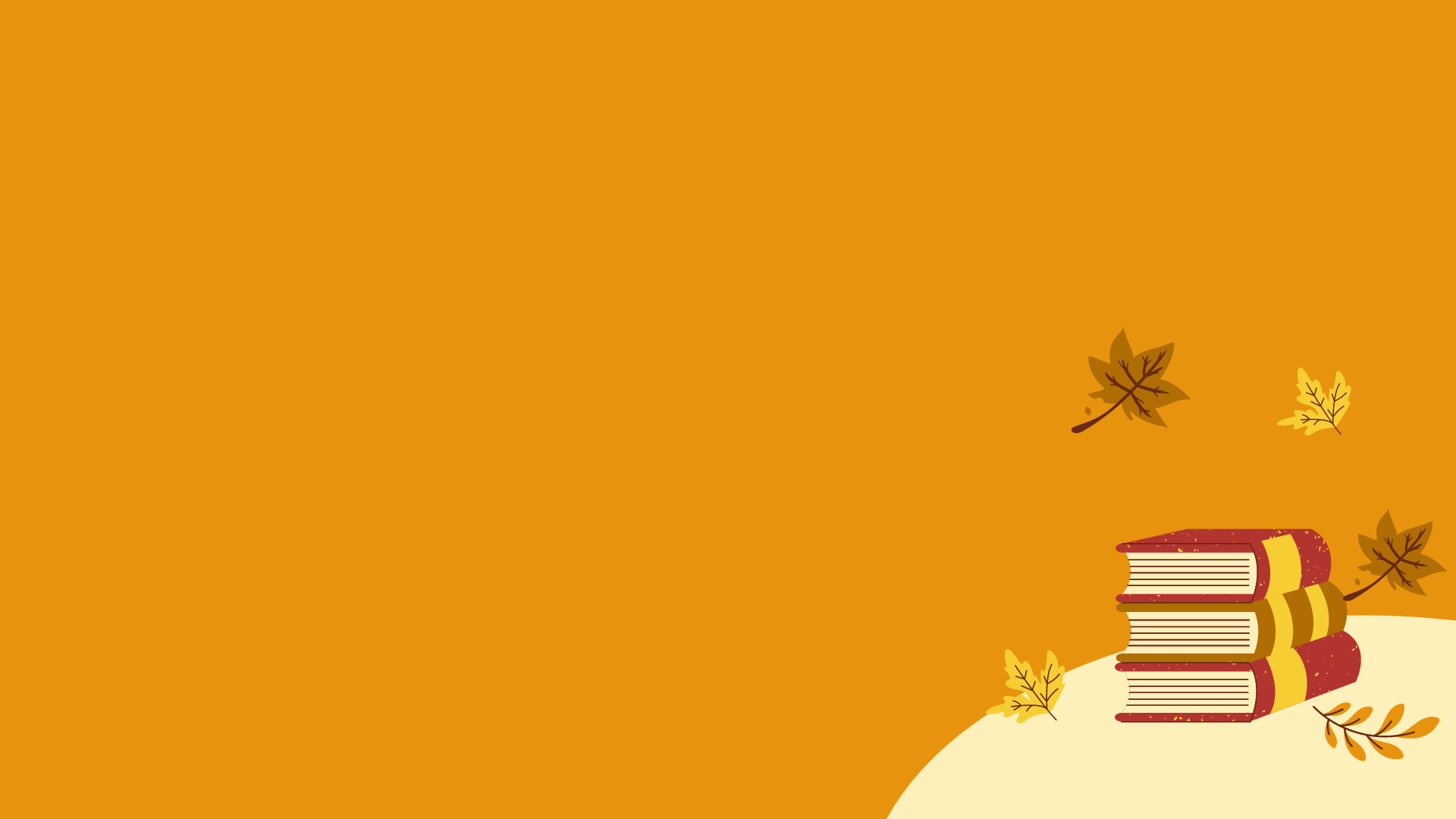 ACTS 1:1-5
Learning from the Early Church
Jesus Christ, through the power of the Holy Spirit, is doing a new thing…in the church today, in our church today, in God’s church today…
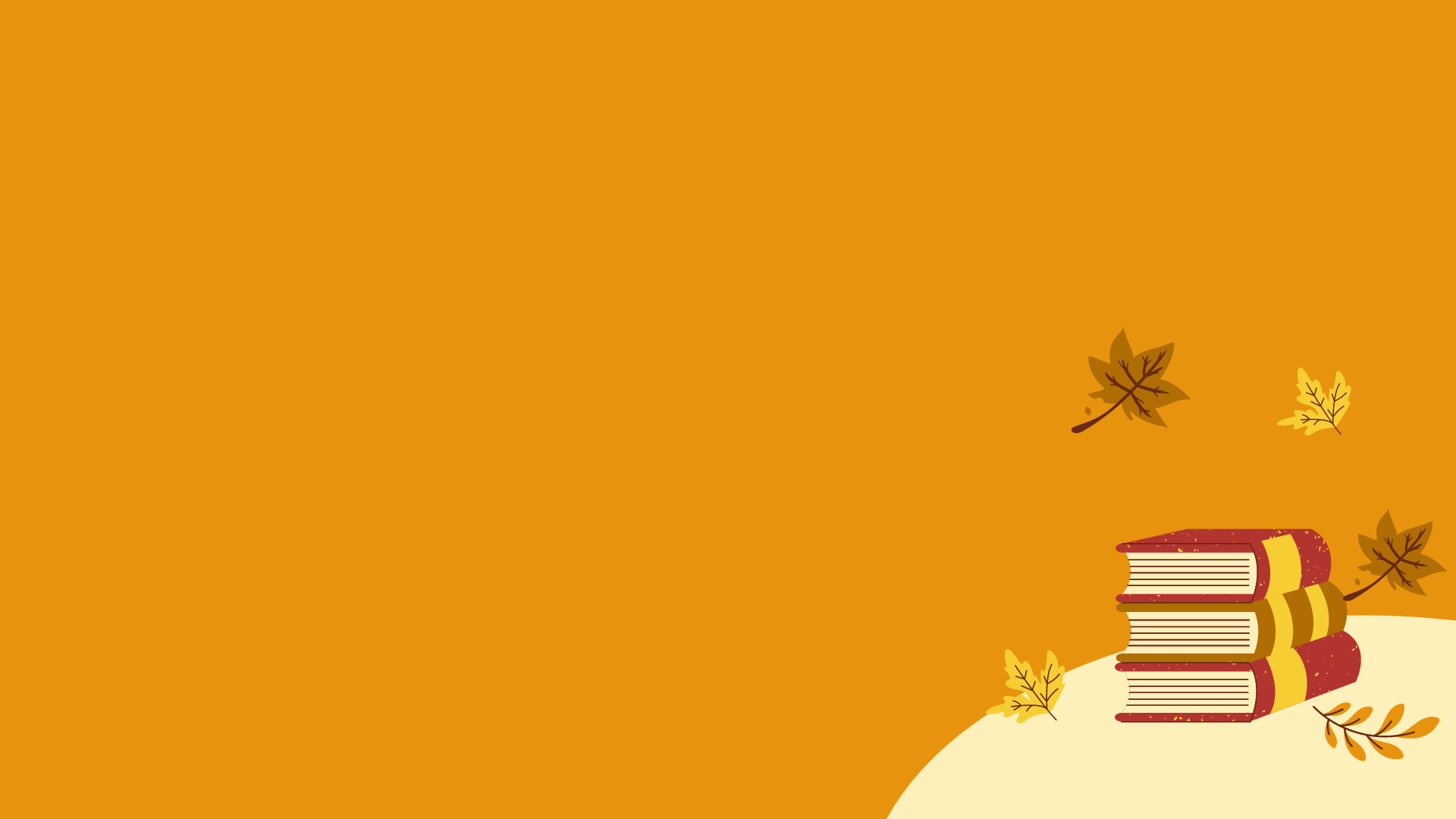 ACTS 1:1-5
Learning from the Early Church
Jesus Christ, through the power of the Holy Spirit, is doing a new thing…in the church today, in our church today, in God’s church today…
LET’S HAVE SOME MORE OF THAT!
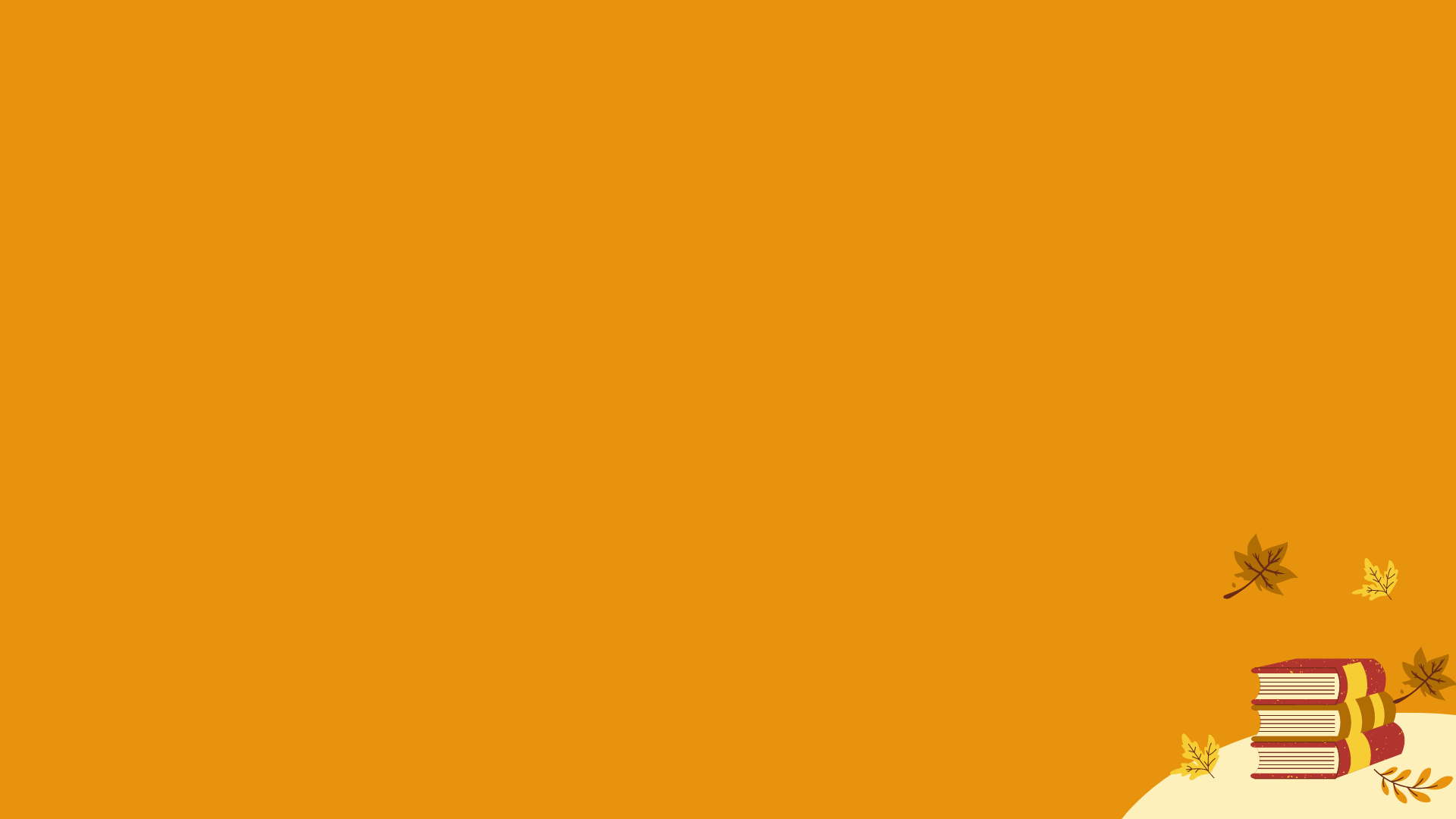 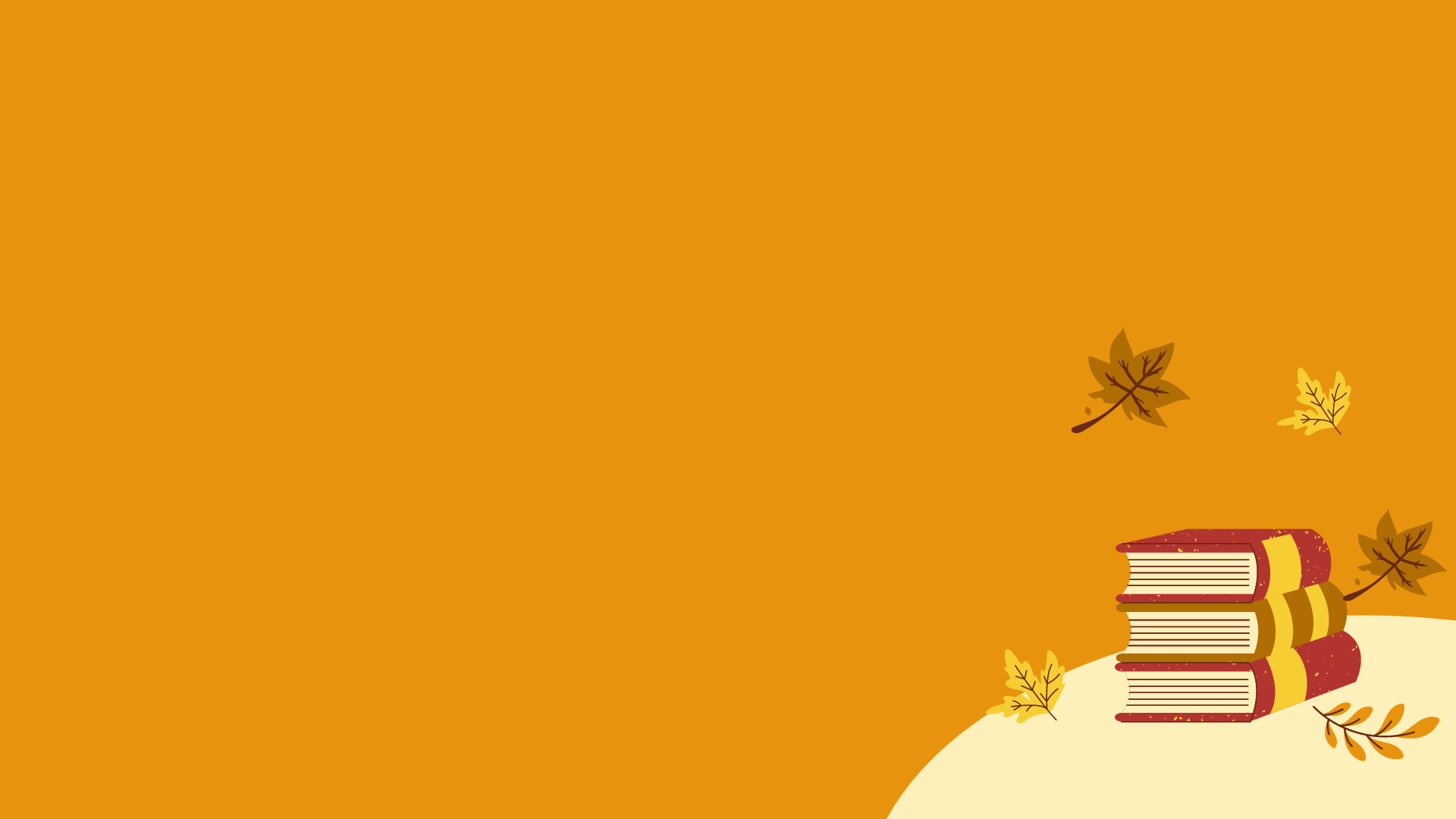 ACTS:
Learning from the Early Church
Church Foundations: the resurrection of Jesus
ACTS 1: 1-5